Санкт-Петербургский государственный политехнический университетКафедра «Теоретическая механика»
Прогнозирование динамики заболеваемости COVID-19 методами машинного обучения
Студент: Г.С. Комаров
Научный руководитель: Е.А. Подольская
Консультант: Д.В. Цветков
2021
Слайд 1
Введение
COVID-19 (аббревиатура от англ. COronaVIrus Disease 2019 – коронавирусная инфекция 2019 года) – это инфекция, вызываемая коронавирусом SARS-CoV-2
Пандемия коронавирусной инфекции началась 22 января 2020 года в Ухане, Китай. Столкнувшись с резким ростом количества зараженных, системы здравоохранения многих стран оказались перегружены.
Оценка количества зараженных на будущее могла бы  помочь рассчитать необходимые ресурсы для борьбы с пандемией и снизить негативные последствия
Слайд 2
Цель работы
Целью данной работы является построение модели, позволяющей оценить количество зараженных COVID-19 в будущем на основании данных о заражениях и дополнительной информации из прошлого по разным странам.
Слайд 3
Задачи, решаемые в работе
Сбор данных
Подготовка данных
Разработка алгоритмов с использованием машинного обучения и подбор метрики качества для их оценки
Обучение и валидация моделей 
Построение прогноза и анализ результатов
Слайд 4
Постановка задачи
Слайд 5
Постановка задачи машинного обучения
Машинное обучение – это раздел искусственного интеллекта, который изучает методы построения алгоритмов, способных обучаться на конкретных эмпирических данных. 
В данной работе использованы методы обучения с учителем (англ. supervised learning) или обучения по прецедентам. 
Каждый прецедент представляет собой пару «объект-ответ». Задачей является построение функциональной зависимости между признаковым описаниями объектов и ответами и построение алгоритма, дающего ответ по описанию объекта.
Слайд 6
Сбор и обработка данных
1. Количество зараженных COVID-19 по миру (184 страны) за каждый день с 22.01.20 
Источник: John Hopkins University
2. Плотность населения
Источник: United Nations Department of Economics and Social Affairs
3. Доля населения, имеющая доступ к средствам для мытья рук
Источник: United Nations Statistics Division
4. Количество больничных мест на 1000 человек населения
Источник: World Bank
5. Процент взрослого населения (от 20 до 79 лет), страдающих диабетом
Источник: International Diabetes Federation
6. Смертность от сердечно-сосудистых заболеваний на 100 тыс. человек
Источник: Global Burden of Disease Collaborative Network
7. ВВП(ППС) на душу населения в долларах США
Источник: World Bank World Development Indicators
Слайд 7
Сбор и обработка данных
8. Средняя продолжительность жизни
Источник: World Health Organization
9. Количество вакцинаций на 100 человек населения
Источник: ourworldindata.org
10. Индекс строгости карантинных мер 
Составной показатель, основанный на различных индикаторах реакции государства в т.ч. закрытие школ, ограничение передвижения и др.
Источник: Oxford COVID-19 Government Response Tracker
11. Средняя температура в месяц по странам
Источник: wikipedia.org

Стоит отметить, что только количество вакцинаций, индекс строгости ограничений и среднемесячная температура зависят от времени. Остальные признаки постоянные для каждой страны и для построения модели в рамках одной страны они не подходят.
Слайд 8
Кодирование категориального признака
Признаком объекта называется какое либо измеримое свойство объекта. 
Одним из признаков, используемых в модели, является название страны. Поскольку модели работают с численными данными, то этот признак необходимо преобразовать в численный формат. Для этого используется кодирование категориальных признаков.
Слайд 9
One-hot кодирование
Один категориальный признак, который может принимать N значений, преобразуется в N бинарных признаков, каждому из которых соответствует конкретное значение категории.
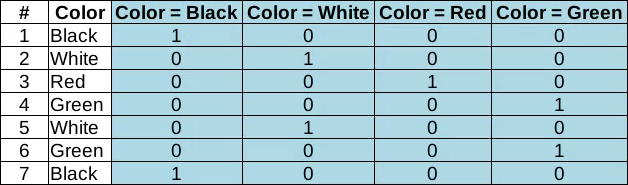 Минусом данного типа кодирования для нашей задачи является создание 184 дополнительных столбцов, что негативно влияет на работу моделей машинного обучения.
Слайд 10
Binary кодирование
Значения категориального признака нумеруются с 1, после чего они пересчитываются в двоичную систему исчисления и разбиваются на разряды, каждый из которых – новый бинарный признак.
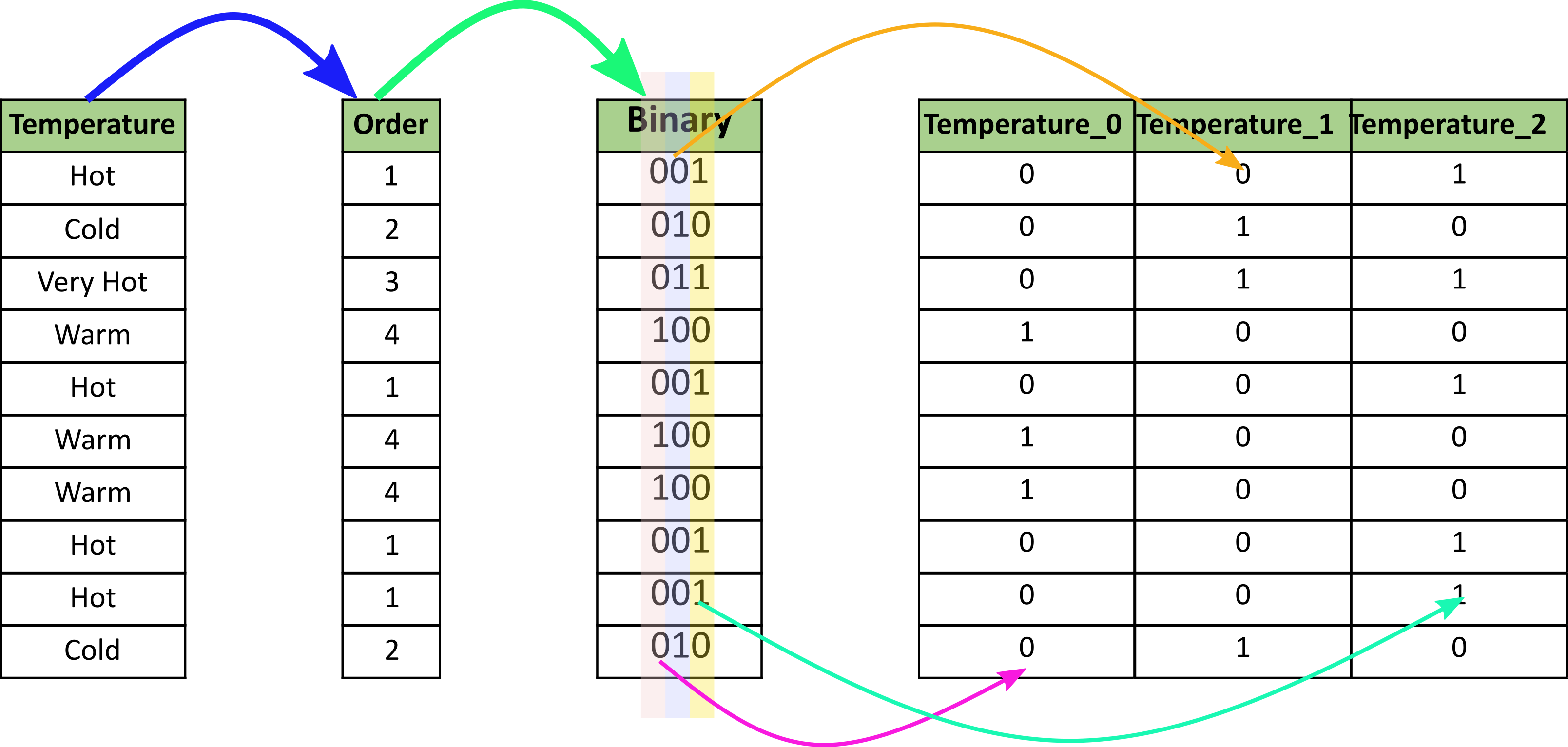 В отличие от one-hot при кодировании появятся только 8 дополнительных столбцов. 
Минусом данного типа кодирования является невозможность подобрать уникальный весовой коэффициент для каждой страны из-за сжатия информации со 184 значений до 8 бинарных признаков.
Слайд 11
Модели машинного обучения
Линейная регрессия
Искомая зависимость представляется в виде взвешенной суммы значений признаков
Далее решается задачи минимизации функционала квадратичной ошибки (метод наименьших квадратов) :
Слайд 12
Модели машинного обучения
2. Гребневая (Ridge) регрессия
Отличие от линейной регрессии только в том, что в функционал ошибки добавляется штраф за высокий модуль квадрата вектора весов. Это делается для того, чтобы избежать последствий мультиколлинеарности – линейной зависимости между признаками, которая приводит к резкому увеличению весов модели и ухудшает работу алгоритмов машинного обучения.
Слайд 13
Модели машинного обучения
3. Метод опорных векторов (Support Vectors Machine – SVM)
Суть метода заключается в поиске двух параллельных гиперплоскостей между классами с максимальным зазором между ними. Для линейно неразделимых данных делается обобщение – скалярное произведение заменяется на нелинейную функцию (ядро), что позволяет создавать более сложные разделяющие поверхности
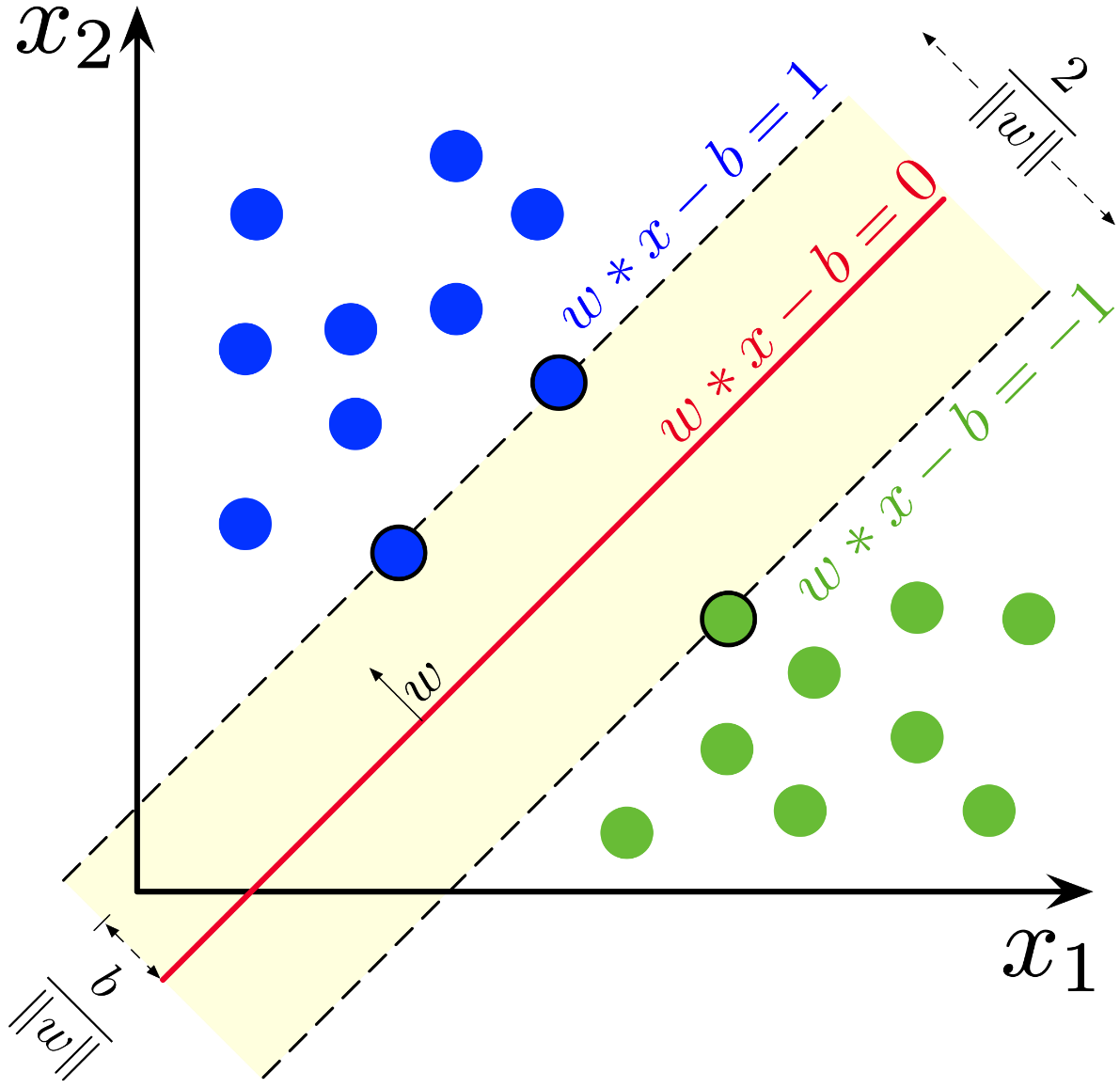 Слайд 14
Модели машинного обучения
4. Случайный лес (Random Forest - RF)
Суть метода в том, что строится большое количество решающих деревьев на случайном множестве обучающей выборки и со случайным набором признаков.
Ответ итогового алгоритма считается как среднее арифметическое ответов каждого дерева.
5. XGBoost (Extreme Gradient Boosting)
В отличие от случайного леса, деревья строятся последовательно, уменьшая ошибки в тех точках, в которых предыдущее дерево совершило наибольшую ошибку.
Слайд 15
Метрики качества
Слайд 16
Оценка качества моделей
Все данные разбиваются по времени: начальные 460 дней – обучающая выборка, оставшиеся 25 дней - тестовая выборка, на которой измеряются метрики качества.
Слайд 17
Сравнение моделей по всем странам и на одной стране
Из-за сильной разницы характере динамики заболеваемости возник вопрос: как лучше обучать модели – по всем 184 странам или на данных по каждой стране отдельно?
Сравнивались две постановки:
Модель строится на данных по всем странам
Используются признаки из всех наборов
Модель строится на данных по каждой стране отдельно
Используются признаки 9-11
Слайд 18
Сравнение постановок для данных по России
Для всех рассматриваемых алгоритмов во второй постановке метрики в разы меньше, чем в первой
Слайд 19
Сравнение моделей во второй постановке
Для сравнения качества алгоритмы обучались по каждой стране отдельно, а потом метрика усреднялась.
Таким образом, алгоритм с лучшей метрикой построен с помощью метода опорных векторов с линейным ядром.
Лучший алгоритм ошибается в среднем на 0.33% населения для всех 184 стран из набора данных.
Слайд 20
Результаты на тестовой выборке для России
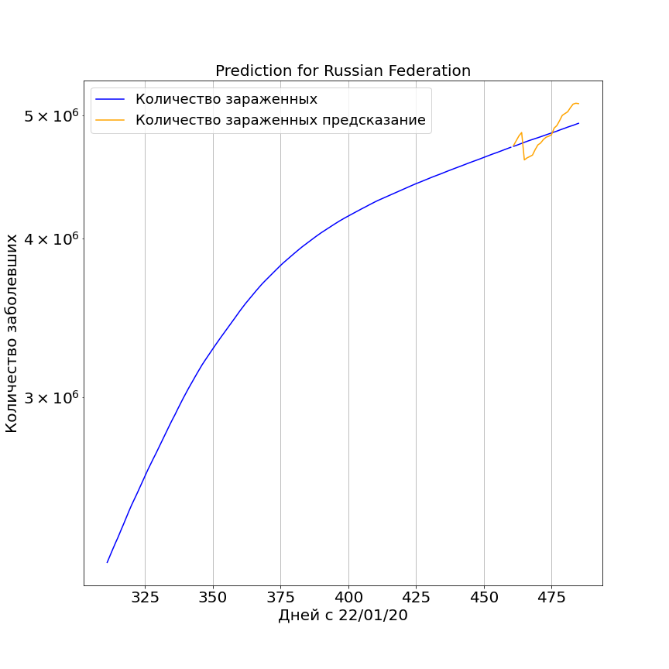 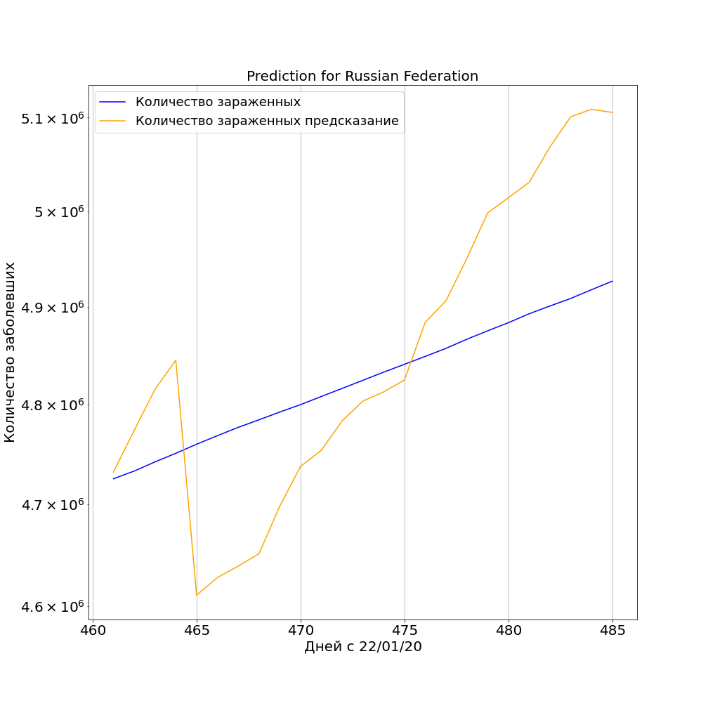 Слайд 21
Результаты на тестовой выборке для Германии
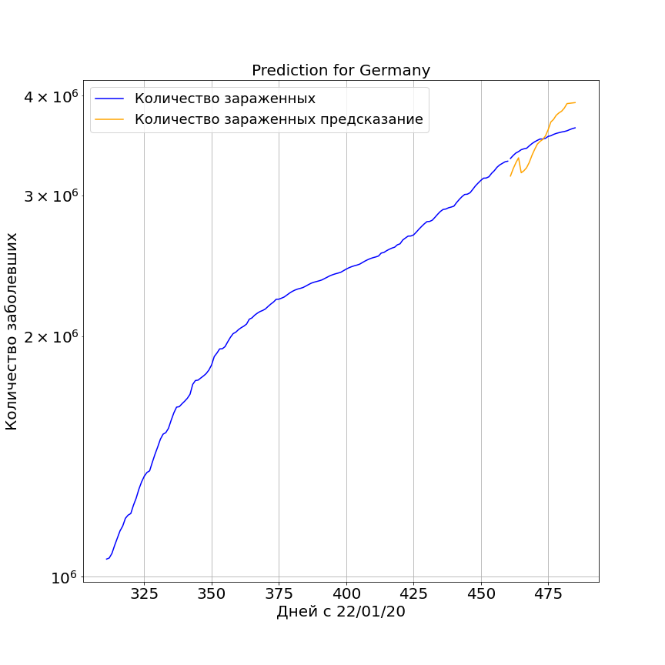 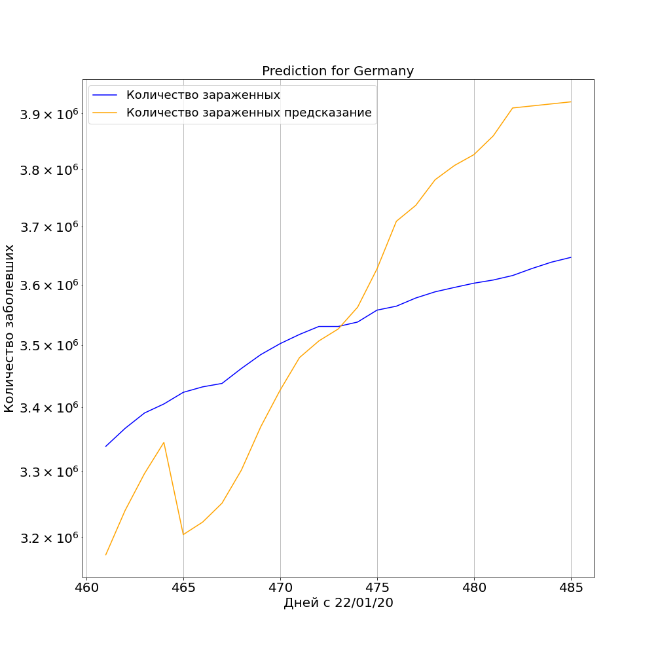 Слайд 22
Результаты на тестовой выборке для Вьетнама
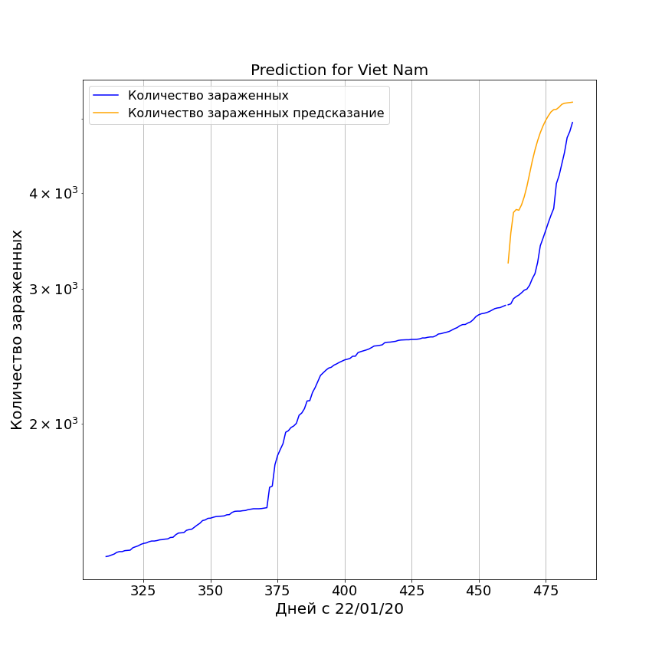 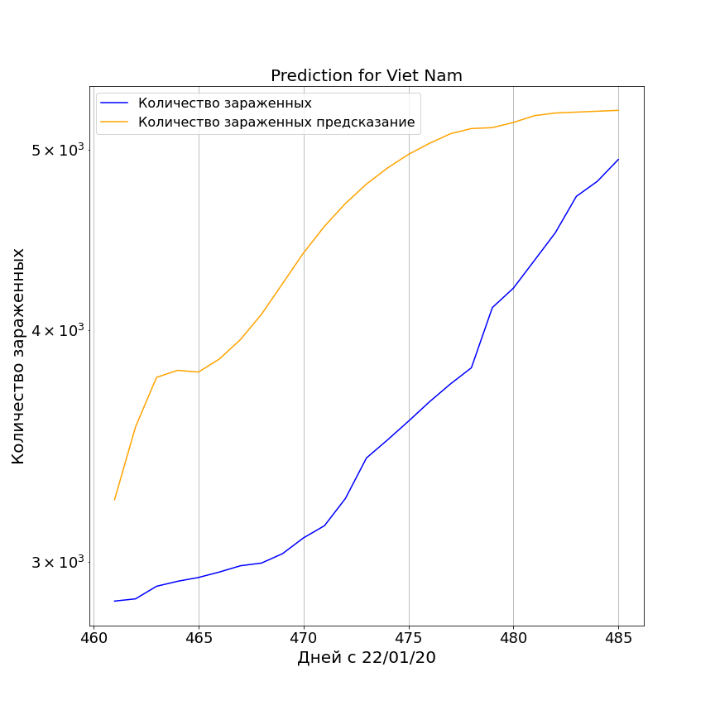 Слайд 23
Прогнозирование количества зараженных
Для прогнозирования алгоритм с использованием метода опорных векторов с линейным ядром обучался на всех 485 днях, а прогноз делался на 25 дней

Индекс строгости карантинных мер брался постоянным с последнего дня тестовой выборки.
Количество вакцин на 100 человек экстраполировалось с помощью полиноминальной регрессии (полином 4-го порядка).
Среднемесячная температура бралась таким же способом, как и для тестовой выборки.
Слайд 24
Прогнозирование количества зараженных для России
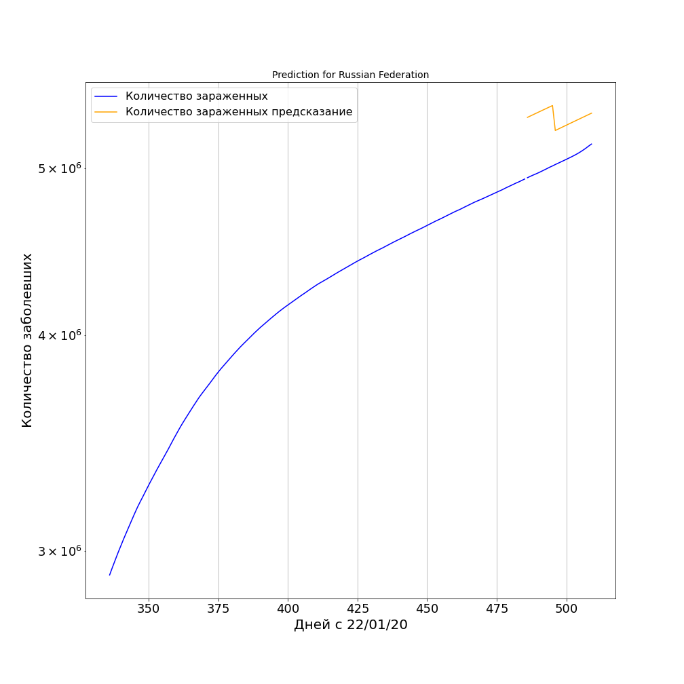 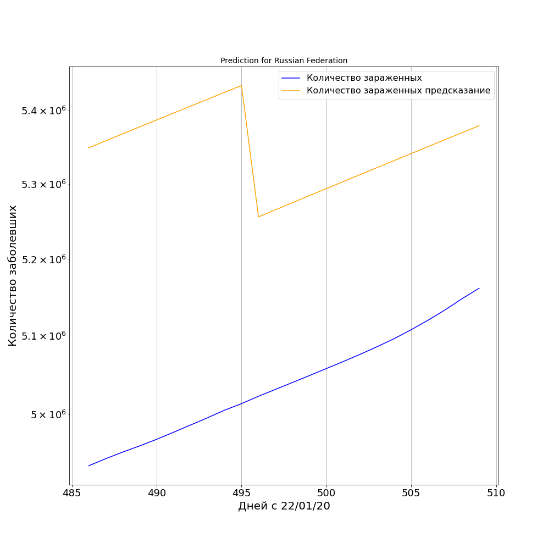 Слайд 25
Прогнозирование количества зараженных для Германии
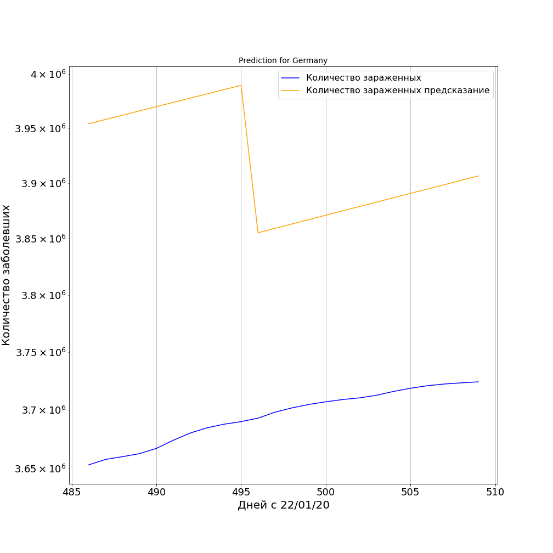 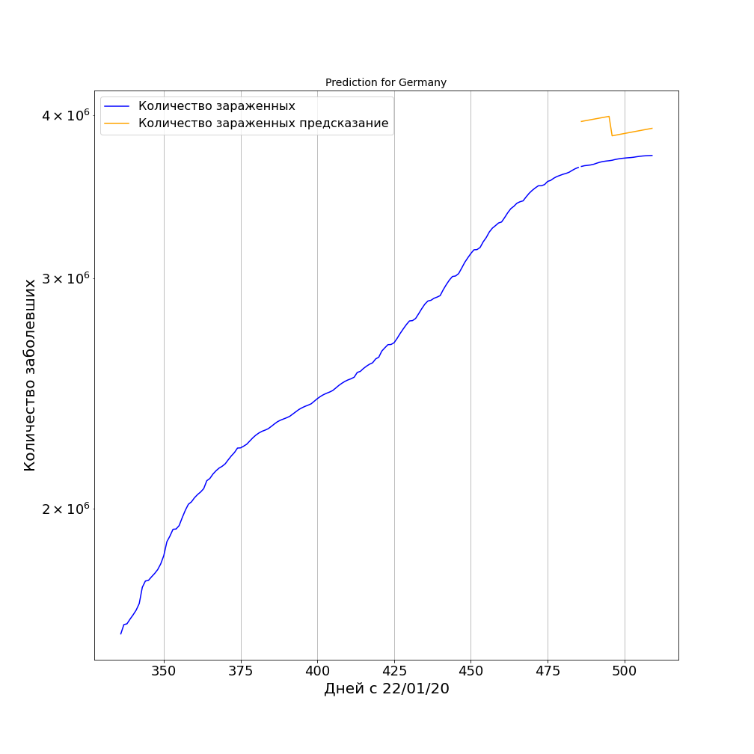 Слайд 26
Анализ результатов
Результаты для самой точной модели:  
Relative MAE = 3.28e-03 (менее, чем 0.33% населения для каждой из стран в среднем) на тестовой выборке
Relative MAE = 7.75e-03 (менее, чем 0.78% населения для каждой из стран в среднем) для прогнозирования

Однако, так как метод отбирался по метрике, усредненной по всем странам, то нельзя сделать вывод о том, что он является наиболее точным для каждой из рассматриваемых стран.

Преимуществом рассмотрения многомерной регрессии (с использованием дополнительных признаков, а не рассмотрение одномерной зависимости от времени) является возможность предсказания резкого изменения характера заболеваемости (предсказание для Вьетнама на тестовой выборке).

С учетом сильного влияния специфики страны на скорость заболеваемости COVID-19 и на вклад каждого из используемых признаков в дальнейшем в рамках данной задачи следует проводить сравнение методов машинного обучения на каждой стране по отдельности.
Слайд 27
Решенные и актуальные задачи
В работе выполнены следующие задачи:

Сбор и подготовка данных по заболеваемости коронавирусом и информации для построение дополнительных признаков.
Разработка алгоритмов с использованием методов машинного обучения и подбор метрики качества для их оценки.
Обучение моделей и их валидация в двух постановках
Прогнозирование количества зараженных на будущее

В дальнейшем в рамках решения данной задачи прогнозирования предлагаются следующие способы улучшения модели:
Обучение модели на большем количестве данных;
Сбор дополнительной информации для построения новых признаков;
Рассмотрение других моделей машинного обучения для использования в алгоритмах;
Рассмотрение других способов экстраполяции признаков на будущее;
Дополнительная обработка признаков, используемых для построения модели (feature engineering).
Слайд 28